Lecture 3
3
Application of Propositional Logic
Applications of Propositional Logic
Statements in mathematics and the sciences and in natural language often are imprecise or ambiguous. To make such statements precise, they can be translated into the language of logic. 
For example, logic is used in the specification of software and hardware, because these specifications need to be precise. 
Furthermore, propositional logic and its rules can be used to design computer circuits, to construct computer programs, to verify the correctness of programs, and to build expert systems. 
Logic can be used to analyze and solve many familiar puzzles.
2
Translating English Sentences
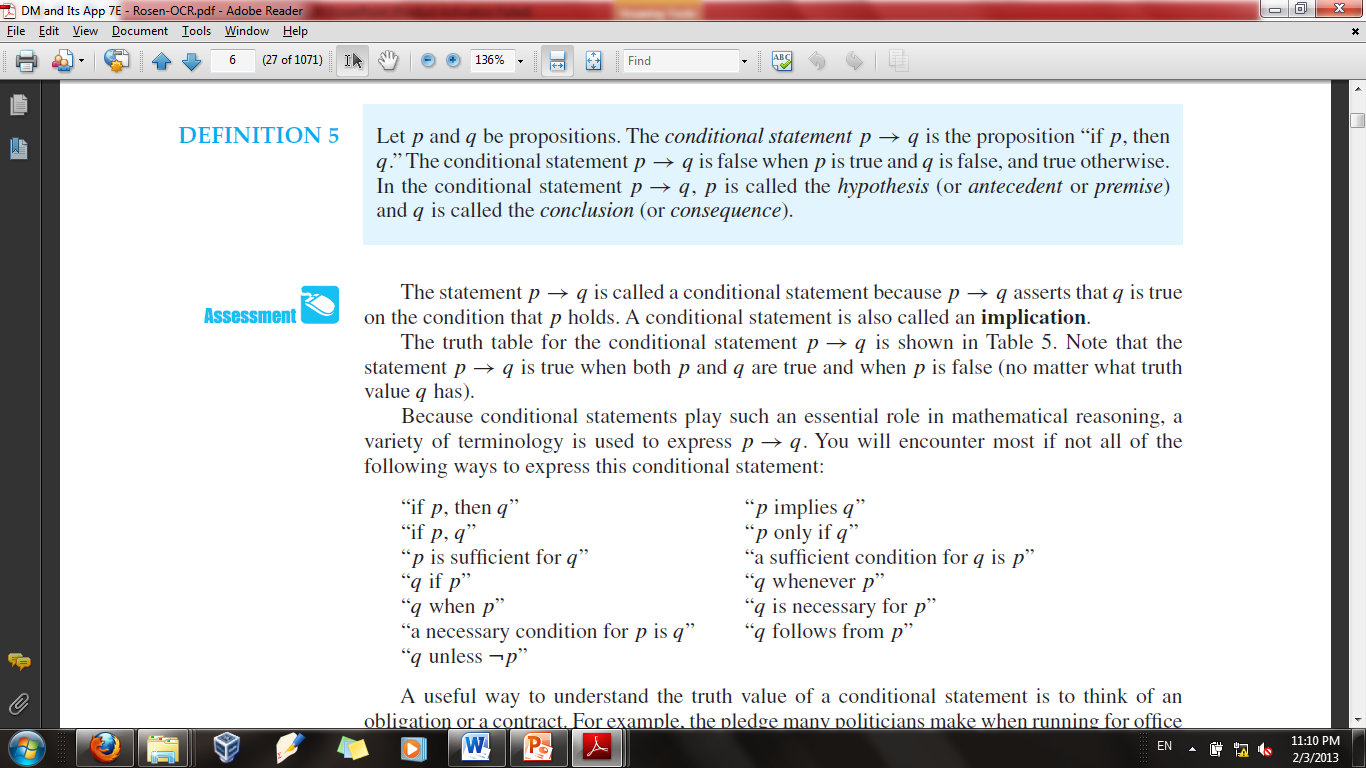 3
Translating English Sentences
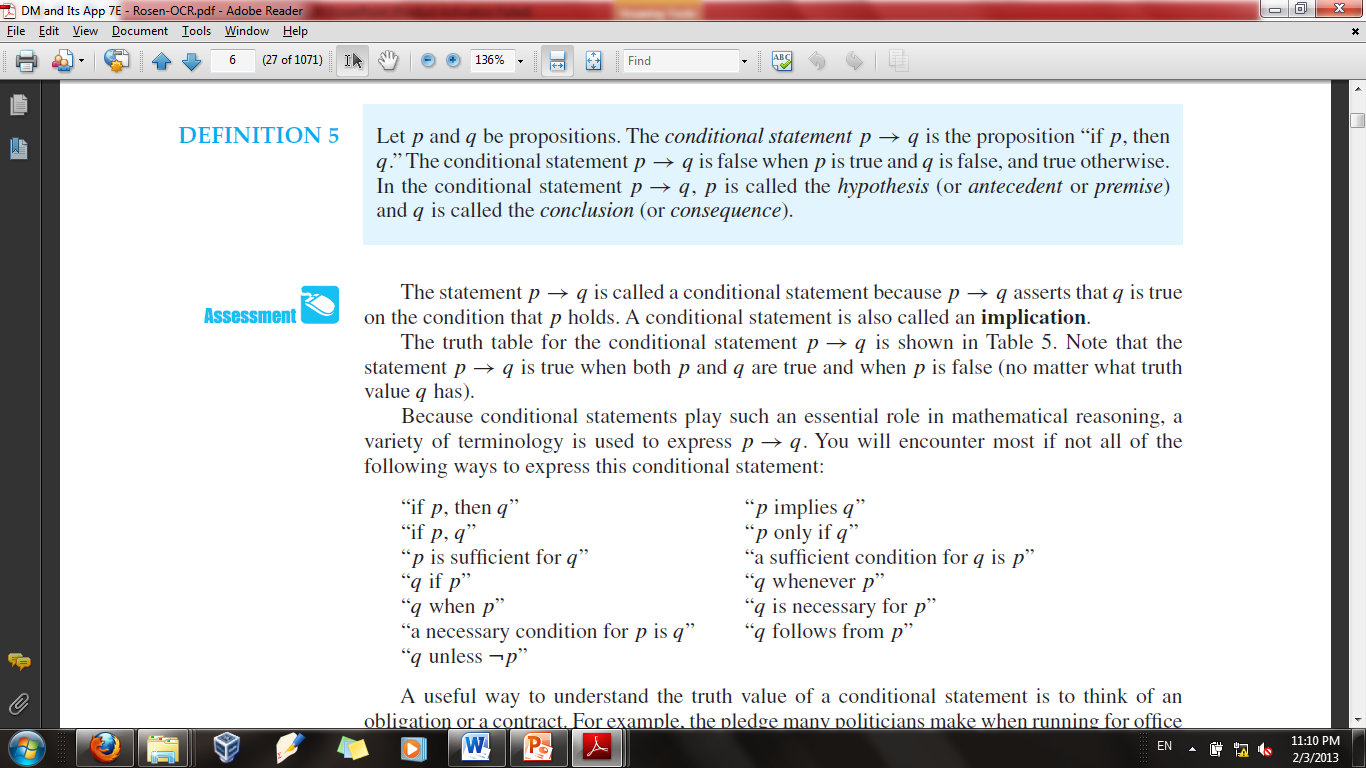 4
System Specifications
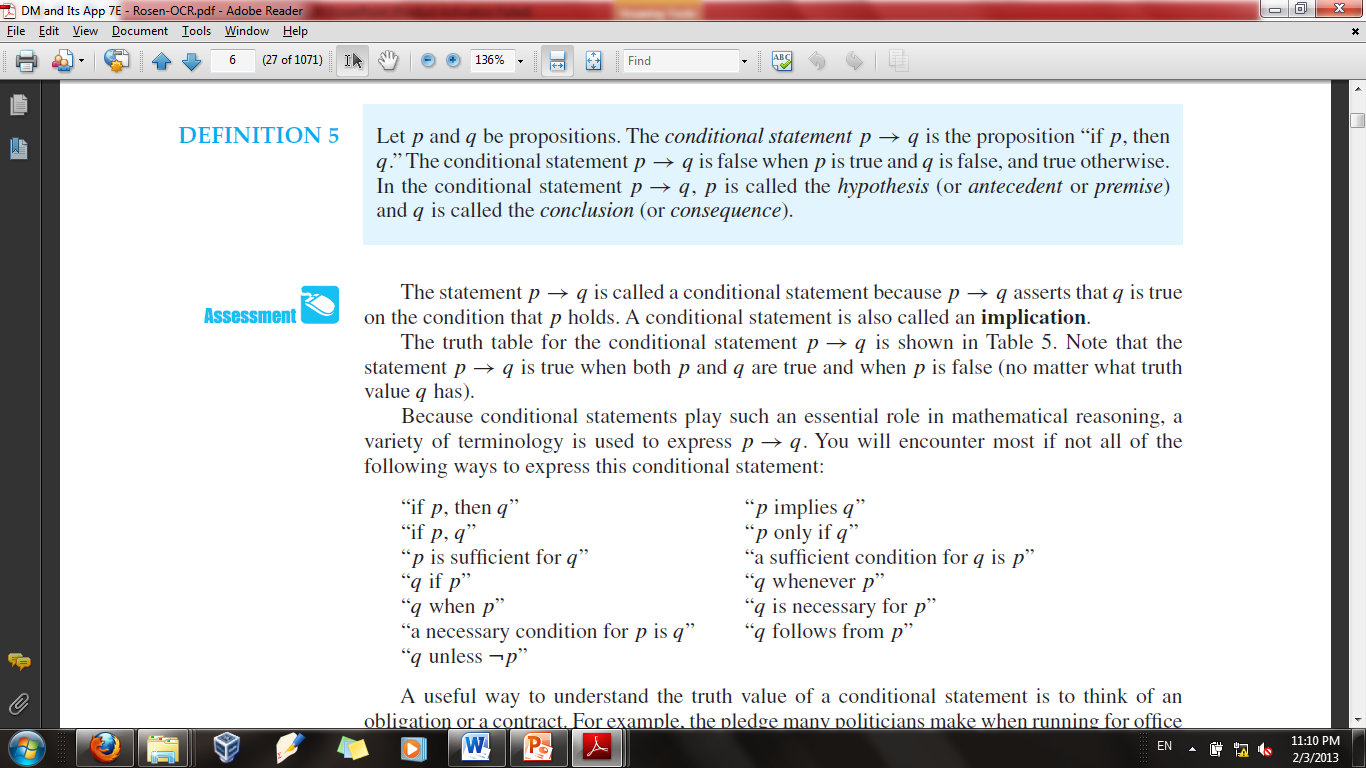 7
Consistency
System specifications should be consistent,
They should not contain conflicting requirements that could be used to derive a contradiction.
When specifications are not consistent, there would be no way to develop a system that satisfies all  specifications.
8
Determine whether these system specifications are consistent:
The diagnostic message is stored in the buffer or it is retransmitted.
The diagnostic message is not stored in the buffer.
If the diagnostic message is stored in the buffer, then it is retransmitted.
9
10
11
12
13
Logic Puzzles (Do it yourself)
An island has two kinds of inhabitants,
Knights, who always tell the truth
Knaves, who always lie. 
You encounter two people A and B. 
What are A and B if 
A says “B is a knight” 
B says “The two of us are opposite types?
14
15
16
17
18
Logic Circuits
19
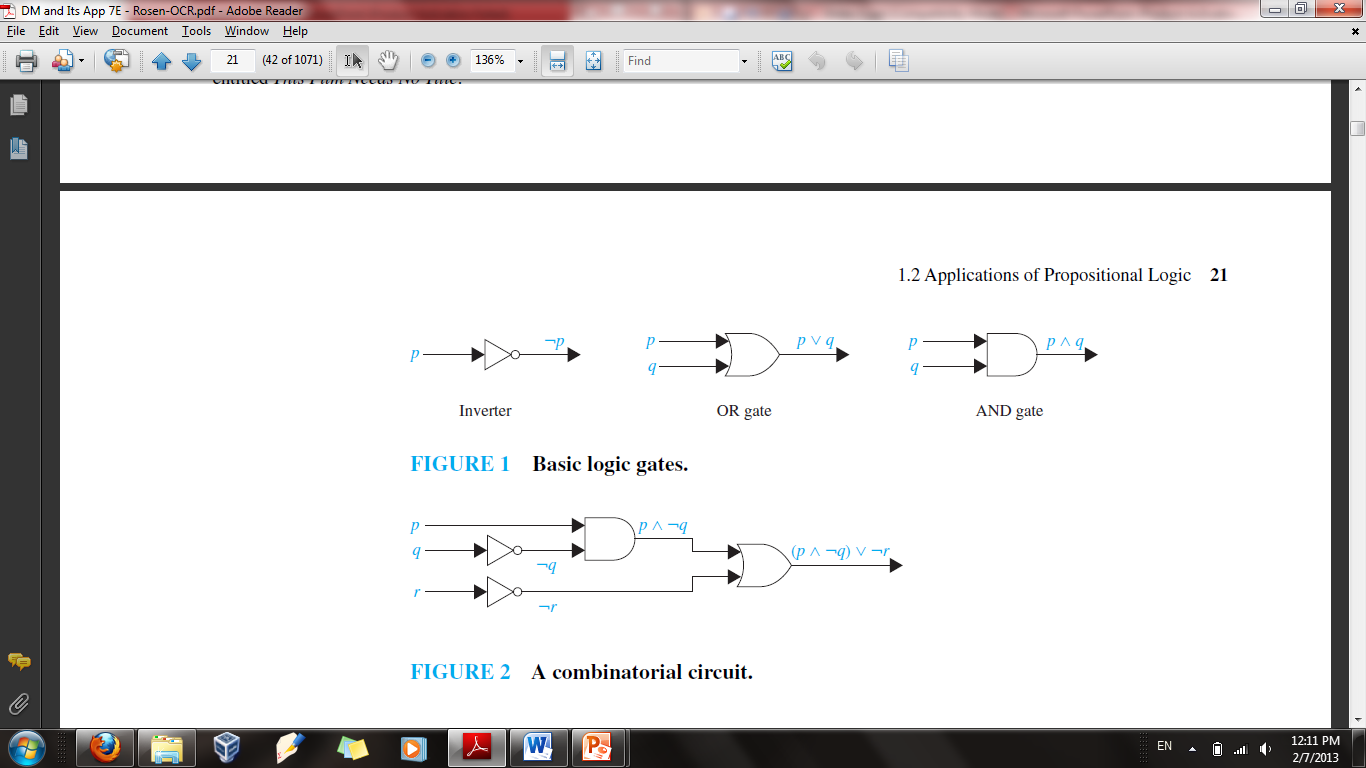 20
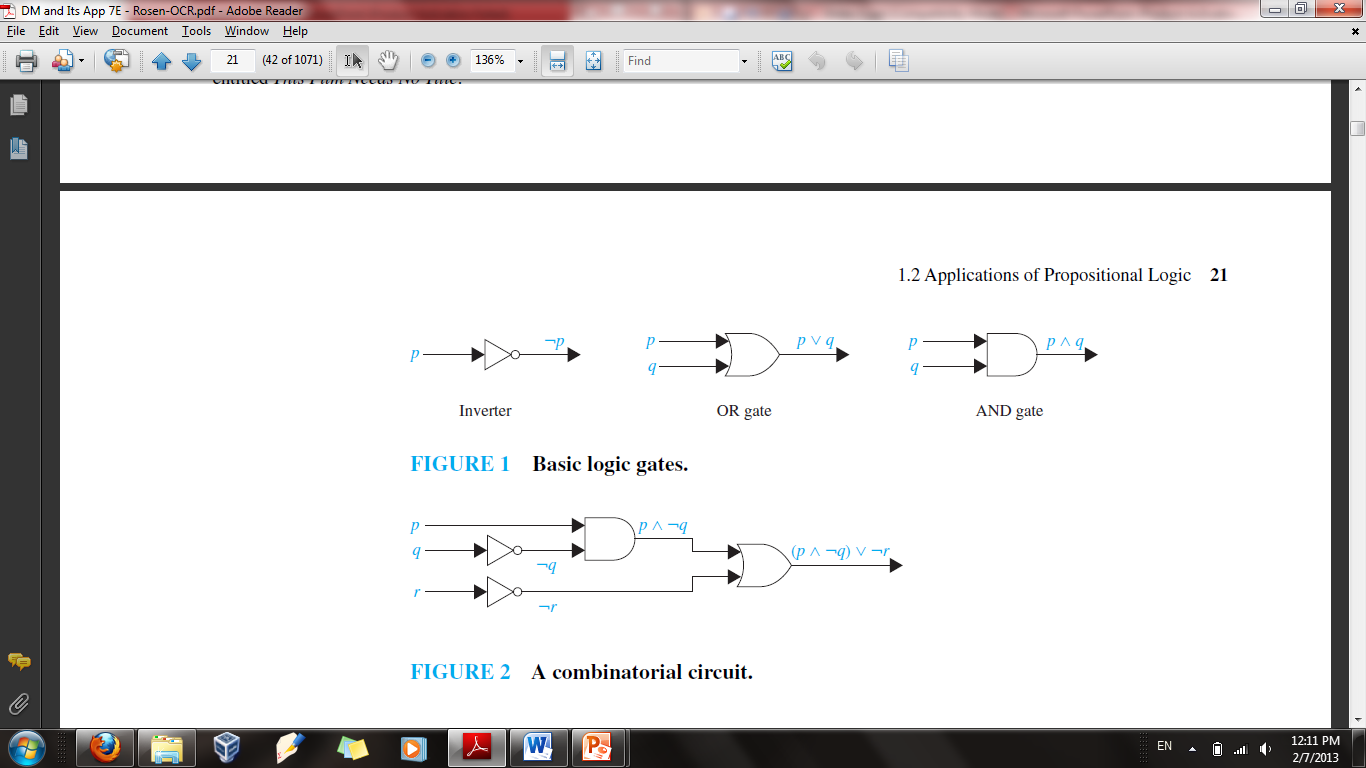 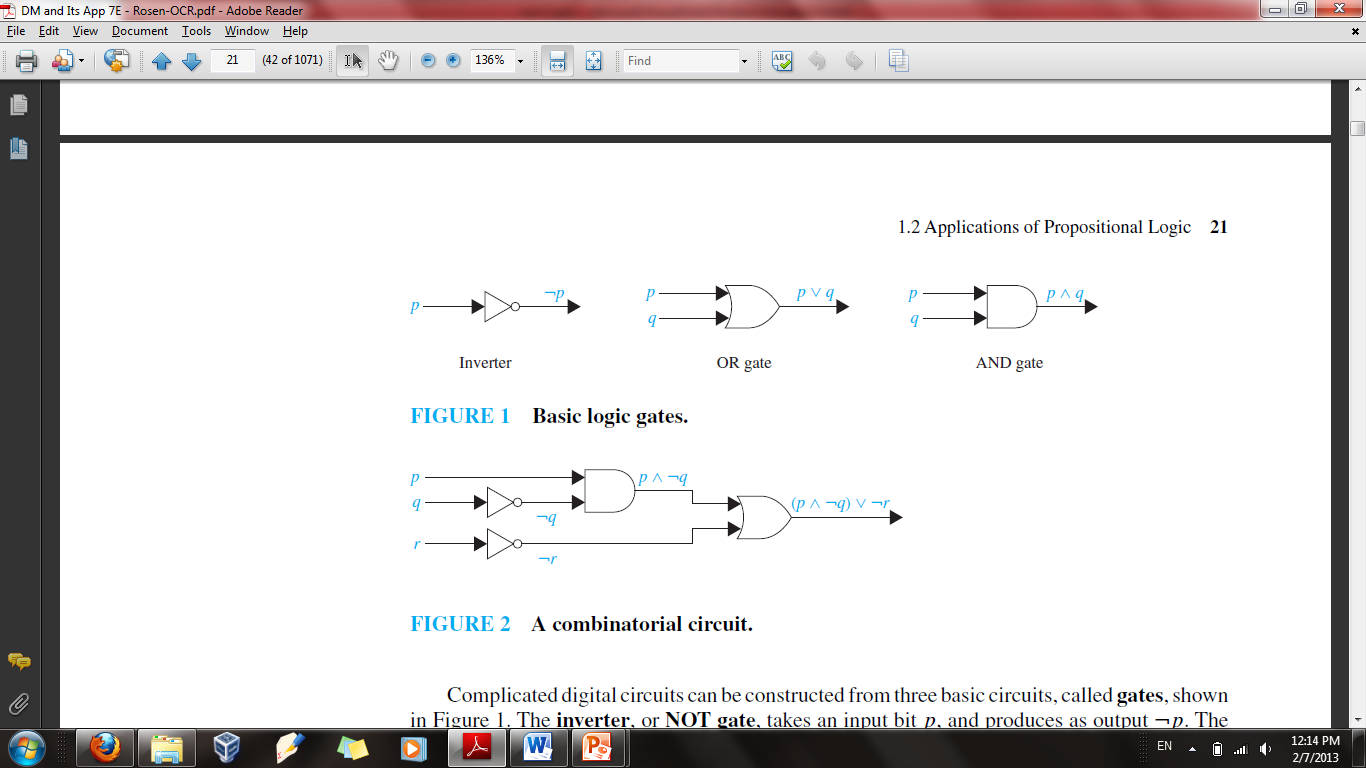 21
1.3 Propositional Equivalence
An important type of step used in a mathematical argument is the replacement of a statement with another statement with the same truth value

Propositional Equivalence is extensively used in the construction of mathematical arguments.
22
Tautology and Contradiction
23
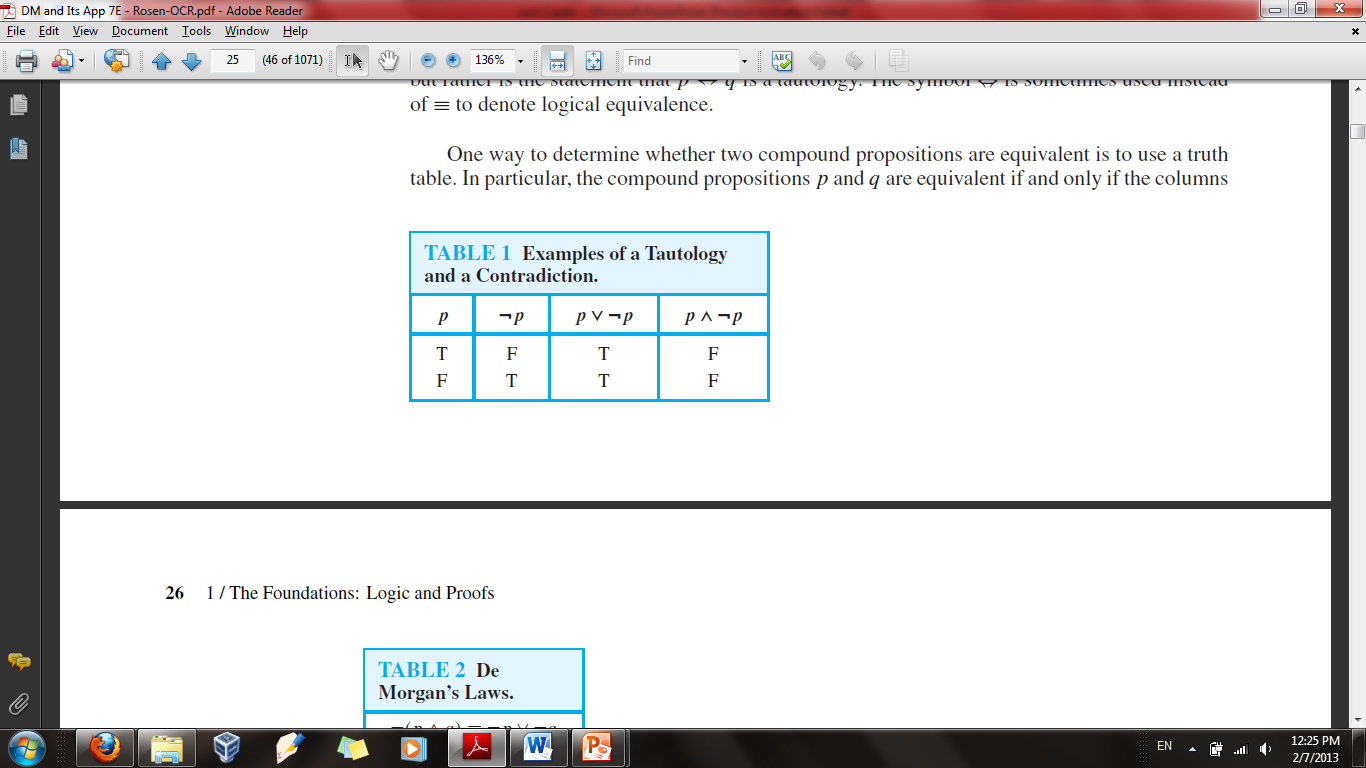 24
Logical Equivalences
Compound propositions that have the same truth values in all possible cases are called logically equivalent.

The compound propositions p and q are called logically equivalent if p ↔ q is a tautology.

The notation p ≡ q denotes that p and q are logically equivalent.
25
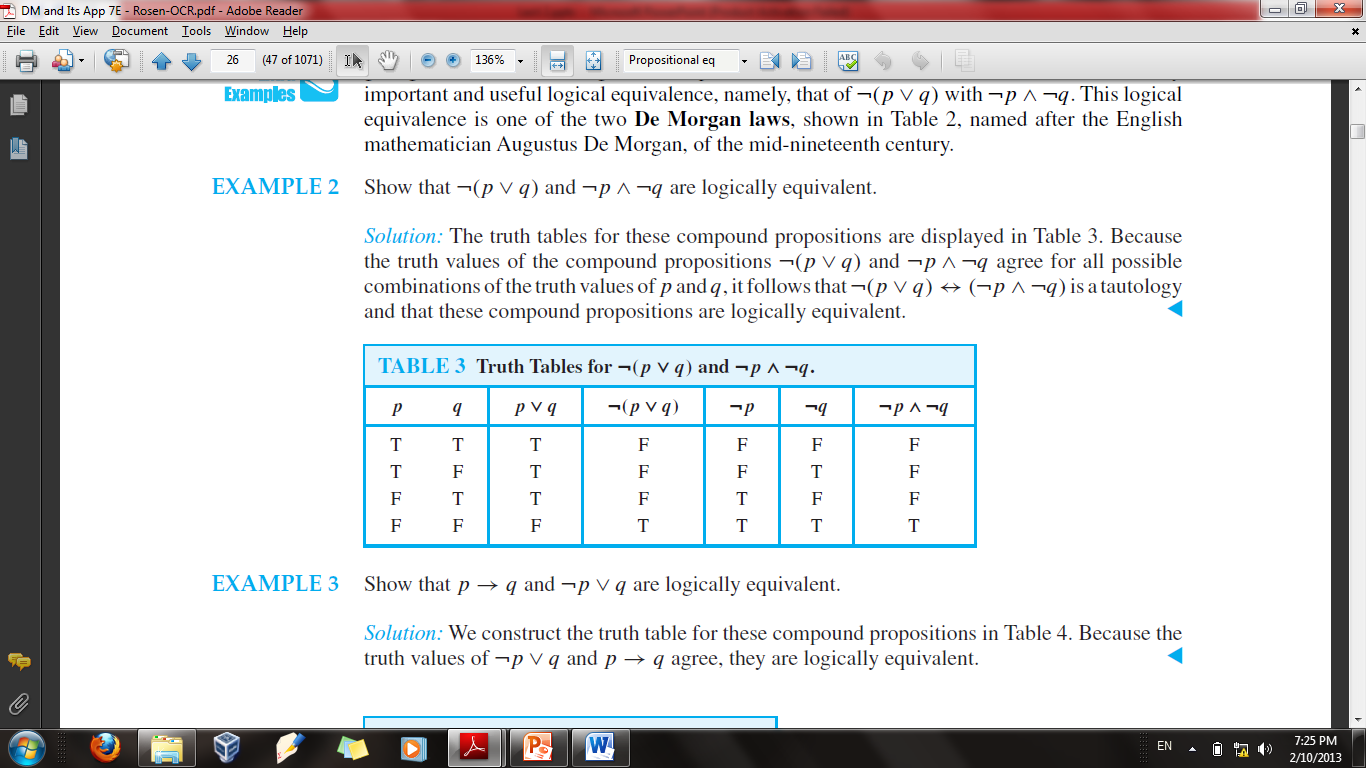 26
Standard equivalences
27
Standard equivalences
28
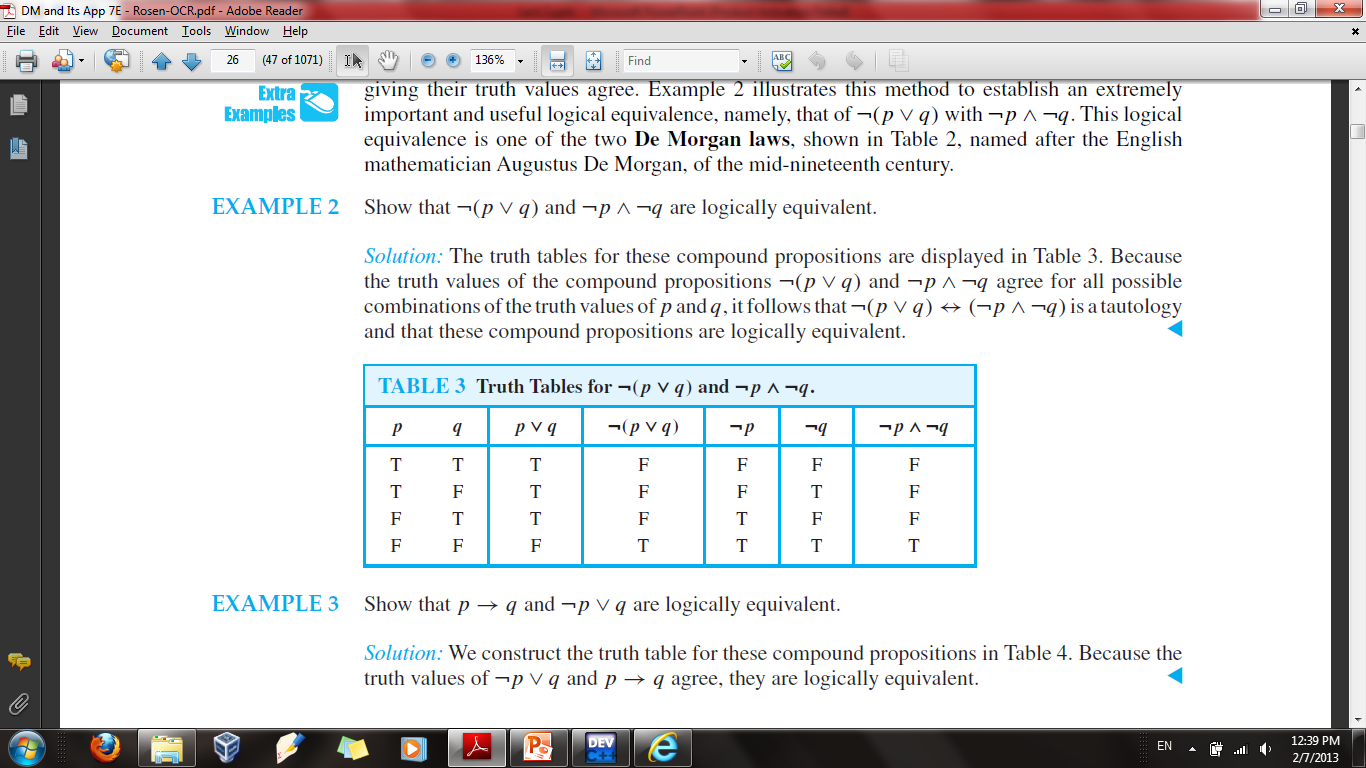 29
De Morgan’s Law
30
Absorption laws
Negation laws
31
Implication
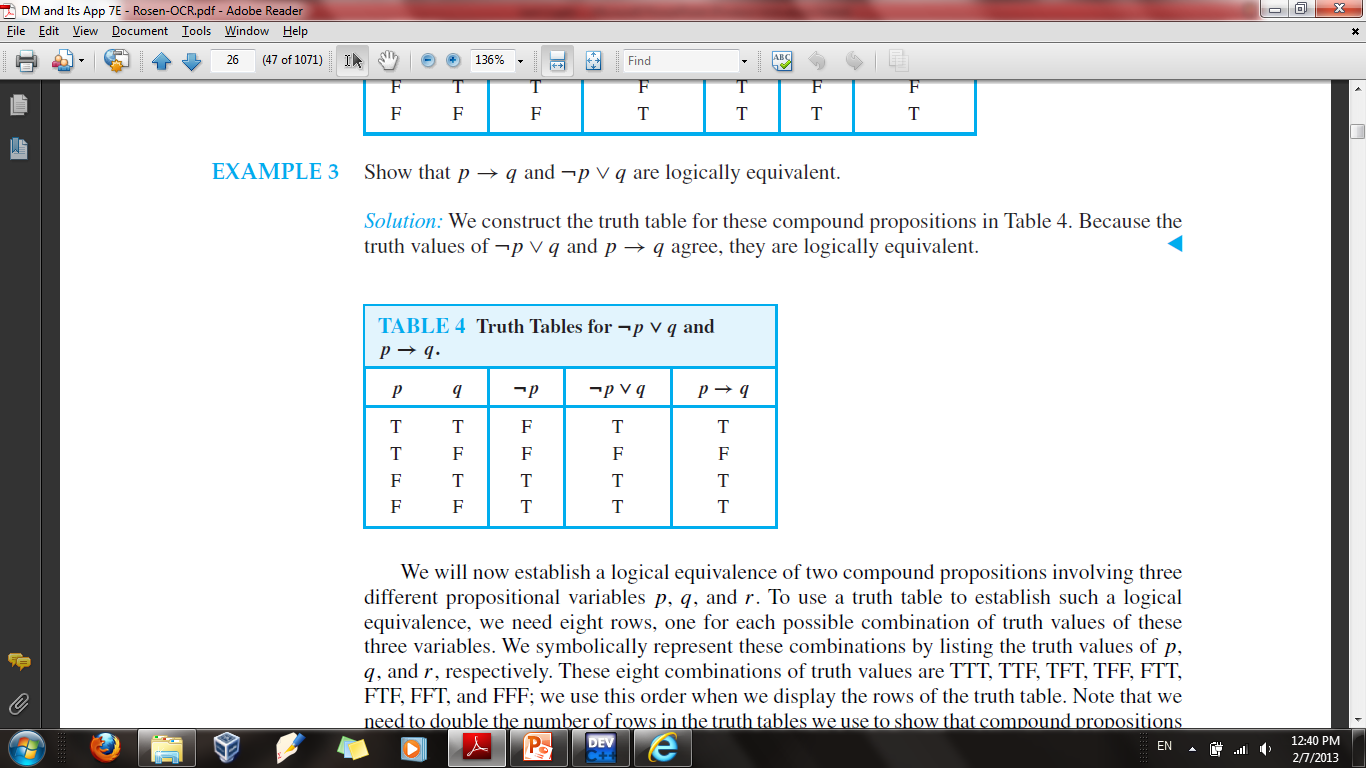 32
More Implication Laws
33
Bi-implications
34
Using Logical Equivalence
35
Using Logical Equivalence
36
References
Kenneth Rosen Discrete Mathematics and Its Applications – Chapter # 01